Adding Passives Tracers to MPAS-Atmosphere Simulations
Michael G. Duda
NCAR/MMM
Introduction
With the background about MPAS software from the "MPAS Software" talk, adding a passive tracer to an MPAS-Atmosphere simulation is relatively easy!

There are three steps to accomplish this:
Define initial conditions for the tracer when running the init_atmosphere_model program
Define the tracer in the model itself
If you’d like, add sources/sinks
1
Setting initial conditions
When setting initial conditions for the passive tracer (let’s call it radon), we need to first define this field in the Registry.xml file of the init_atmosphere core
All scalars (whether moisture or passive) are defined in an array of variables called “scalars”
<var_array name="scalars" type="real”
           dimensions="nVertLevels nCells Time">
      <var name="qv"    array_group="moist" units="kg kg^{-1}"/>
      <var name="qc"    array_group="moist" units="kg kg^{-1}"/>
      <var name="qr"    array_group="moist" units="kg kg^{-1}"/>
      <var name="radon" array_group="passive" units="kg kg^{-1}"/>
</var_array>
In the model, the array_group is used to identify, e.g., moisture species that contribute air density; instead of “passive”, we could use any name other than “moist”
2
Setting initial conditions
Inside the init_atmosphere core, the mpas_init_atm_cases.F code is responsible for defining initial conditions
We can add a new subroutine here to initialize “radon”
! Subroutine argument
type (mpas_pool_type), intent(inout) :: state

! Local variables
integer, pointer :: index_radon
real (kind=RKIND), dimension(:,:,:), pointer :: scalars

call mpas_pool_get_array(state, ‘scalars’, scalars)
call mpas_pool_get_dimension(state, 'index_radon', index_radon)
Using pools, we can access the 3-d “scalars” array that was defined in the Registry.xml file, and we can figure out which index in this array contains “radon” (rather than, e.g., “qv” or “qc”)
3
Setting initial conditions
Now, using whatever clever logic we would like, we can set the “radon” component of the “scalars” array:
scalars(index_radon, :, :) = 0.12345
Note: scalars is dimensioned (1:num_scalars, 1:nVertLevels, 1:nCells).
In general, we can initialize the tracer in one of many ways:
Horizontally interpolate from some other dataset
Set the tracer based on geographic location, (lat, lon)
Set the tracer based on terrain height or land use category
Etc.
4
Setting initial conditions
Once we’ve added code to set the values in scalars(index_radon,:,:) we will need to re-compile the init_atmosphere core
Creating initial conditions as usual, we should now have “radon” in our initial conditions file in addition to “qv”, “qc”, and “qr”!
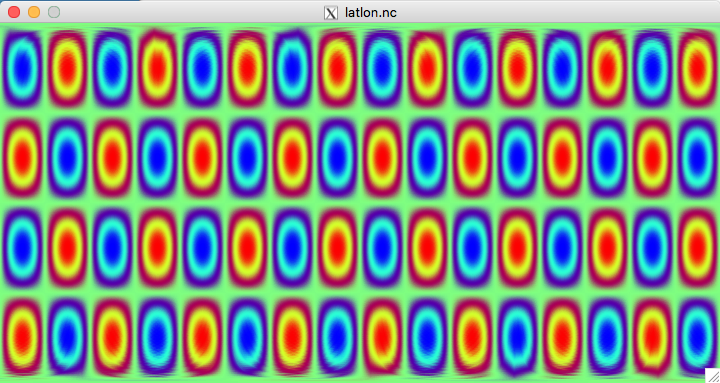 Left: A simple sinusoidal pattern is a nice way to test a passive tracer
5
Adding the tracer to the model
We have produced initial conditions for the “radon” tracer, but without changes in the atmosphere_model program, the model will simply ignore “radon” in the initial conditions file
We need to edit the Registry.xml file for the atmosphere core, too!
<var_array name="scalars" type="real" 
           dimensions="nVertLevels nCells Time">
 
    <var name="qv" array_group="moist" units="kg kg^{-1}"
         description="Water vapor mixing ratio"/>
    <var name="qc" array_group="moist" units="kg kg^{-1}" 
         description="Cloud water mixing ratio"
         packages="bl_mynn_in;bl_ysu_in;cu_tiedtke_in;mp_kessler_in"/>
    <var name=”radon" array_group="passive" units="kg kg^{-1}"
         description=”Radon mixing ratio"/>
</var_array>
Above: A subset of the “scalars” variable array in the atmosphere core Registry.xml file. The model definition of “scalars” is a little more complicated…
6
Adding the tracer to the model
Note several new things:
Individual scalar constituents have packages
The units of most scalars are kg kg-1
<var_array name="scalars" type="real" 
           dimensions="nVertLevels nCells Time">
 
    <var name="qv" array_group="moist" units="kg kg^{-1}"
         description="Water vapor mixing ratio"/>
    <var name="qc" array_group="moist" units="kg kg^{-1}" 
         description="Cloud water mixing ratio"
         packages="bl_mynn_in;bl_ysu_in;cu_tiedtke_in;mp_kessler_in"/>
    <var name=”radon" array_group="passive" units="kg kg^{-1}"
         description=”Radon mixing ratio"/>
</var_array>
Above: A subset of the “scalars” variable array in the atmosphere core Registry.xml file. The model definition of “scalars” is a little more complicated…
7
Adding the tracer to the model
Based on what we did in the init_atmosphere core, you may be tempted to think we are done editing the Registry.xml file
It turns out that in the model itself, we also need to define an array to hold the tendency for the new tracer
This is done in a variable array named scalars_tend
<!-- scalar tendencies -->
<var_array name="scalars_tend" type="real" 
           dimensions="nVertLevels nCells Time">

    <!– we will see on the next slide what goes here... -->

</var_array>
8
Adding the tracer to the model
One might expect that the units for the radon tendency would be kg kg-1 s-1…
<var_array name="scalars_tend" type="real" 
           dimensions="nVertLevels nCells Time">
     <var name="tend_qv" name_in_code="qv" array_group="moist" 
          units="kg m^{-3} s^{-1}"
          description="Tendency of water vapor mass per unit volume divided by d(zeta)/dz"/>
      <var name="tend_radon" name_in_code=”radon" array_group="passive" 
           units="kg m^{-3} s^{-1}"
           description="Tendency of radon mass per unit volume divided by d(zeta)/dz" />
</var_array>
… but what we actually need is for the units of the radon tendency to be (kg m-3 s-1) / (d𝜁/dz)
9
Considerations for sources and sinks
If we don’t specify sources/sinks for our new passive tracer, it will simply be transported by MPAS, and it will have no impact on the rest of the simulation
I.e., all other prognostic fields should be the same whether the passive tracer is present or not!
10
Considerations for sources and sinks
But, we can specify sources/sinks if we like…
As with the tracer and its tendency, we will need to define the source/sink field in the Registry.xml file of the model
<var name="radonprod" type="real”
     dimensions="nVertLevels nCells Time”
     units="kg m^{-2} s^{-1}"
     description="Radon gas areal production rate" />
The source/sink field can be a regular variable in the Registry.xml file – there’s no need to add it to any special place like a scalars variable array
The units of the source/sink can be whatever is needed. We will only need to convert these units to kg m-3 s-1 when applying the source/sink!
11
[Speaker Notes: Units could be Becquerel / m^2 / s, and if we know half-live and atomic mass, we can compute kg?]
Considerations for sources and sinks
Where can we set the sources/sinks for our passive scalar?
If time-invariant, the simplest would be to specify them in the initialization routine for MPAS, atm_core_init(…)
call mpas_pool_get_array(tend_physics, 'radonprod', radonprod)
call mpas_pool_get_array(sfc_input, 'ivgtyp', ivgtyp)

radonprod(:,:) = 0.0_RKIND
do iCell=1,nCells
   ! Assume that vegetation category 17 is water
   ! (true for MODIS land use, not true for USGS)
   if (ivgtyp(iCell) == 17) then
      ! 1 g/m^2/day destruction over water
      radonprod(1,iCell) = -0.001 / 86400.0
   else
      ! 2 g/m^2/day production over land
      radonprod(1,iCell) = 0.002 / 86400.0
   end if
end do
12
Considerations for sources and sinks
Regardless of how we get the source/sink field, we can to set the tracer tendency based on this field in the physics_get_tend(…) routine
!
! Account for sources and sinks for radon (in the radonprod array)
! in the tendency for radon. If radonprod has units of kg/m^2/s,
! we need to divide by layer thickness and then by d(zeta)/dz
! to get the proper units of kg/m^3/s divided by d(zeta)/dz for 
! the tendency.
!
do i = 1, nCellsSolve
   do k = 1, nVertLevels
      tend_scalars(index_radon,k,i) = tend_scalars(index_radon,k,i) &
               + radonprod(k,i) / (zgrid(k+1,i) - zgrid(k,i)) / zz(k,i)
   end do
end do
13
Considerations for sources and sinks
All of this work pays off, though!
14
Summary
In summary, there are several pieces to adding a new passive tracer in MPAS-Atmosphere:
Define the tracer in the init_atmosphere core’s Registry.xml file
Provide initial conditions for the tracer
Define the tracer in the atmosphere core’s Registry.xml file
Define the tracer tendency in the atmosphere core’s Registry.xml file
Optionally, define sources/sinks for the tracer
These may be programmatically specified, or read from a periodic input stream
15